VJEŽBE ZA MOZAK
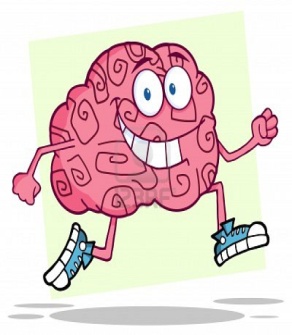 Ljudi vježbaju da bi bili jači
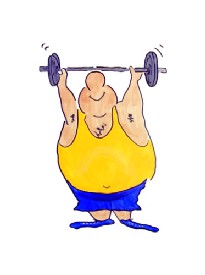 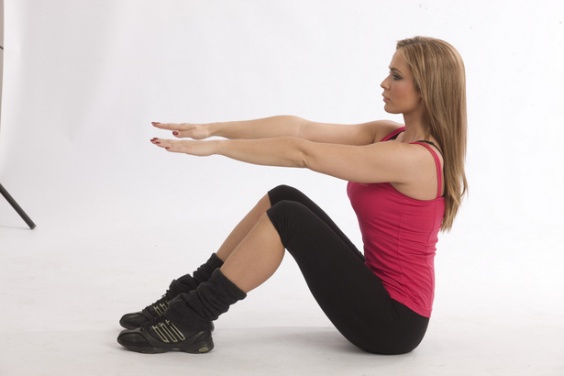 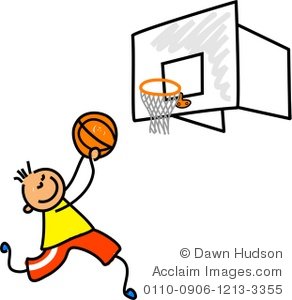 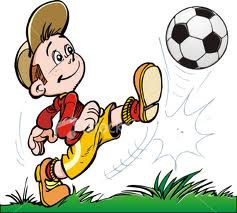 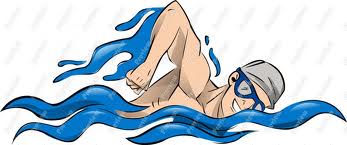 I mozak možemo ojačati vježbanjem !
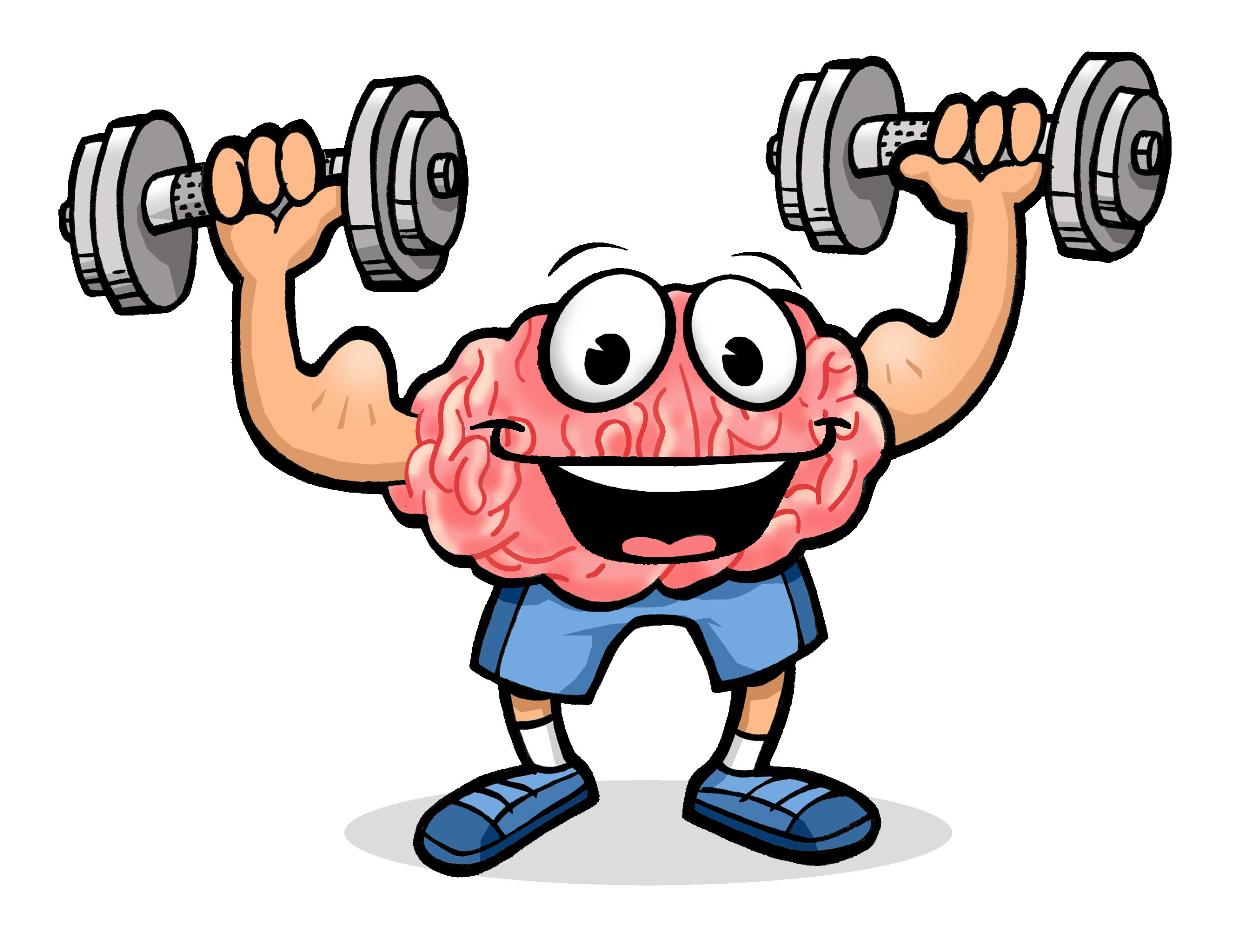 Evo kako!
Krenimo vježbati!
1 !
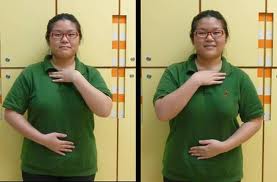 2!
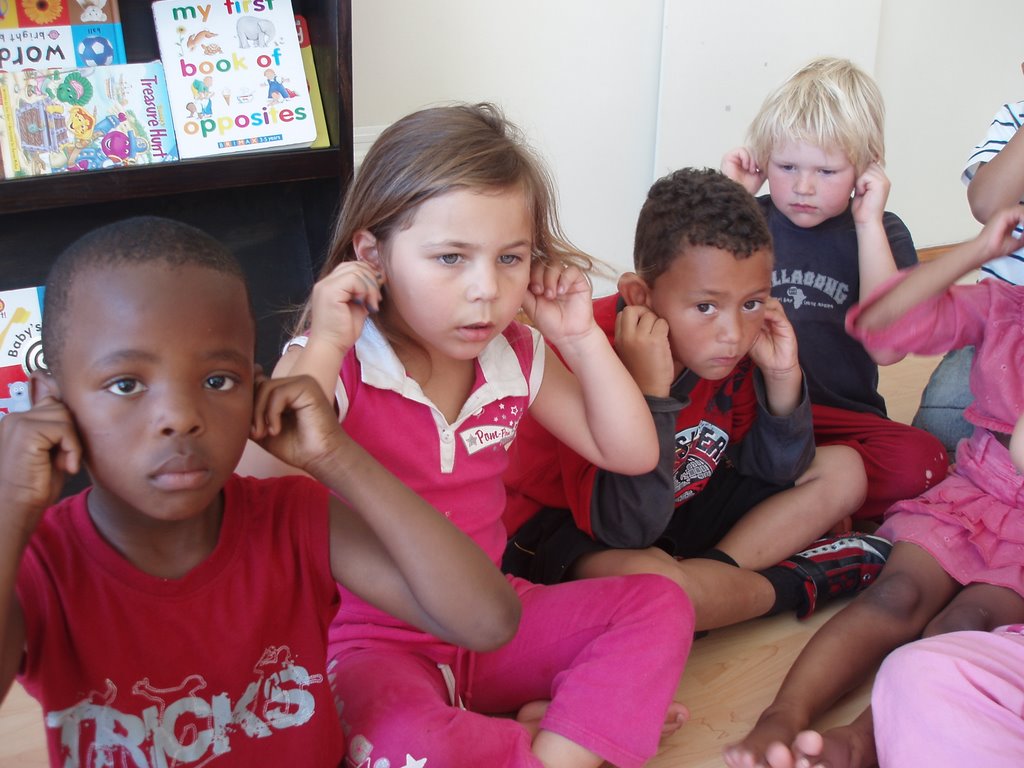 Bravo djeco!
3!
4!
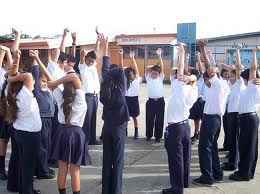 5!
ODLIČNO!
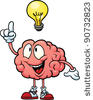 6 !
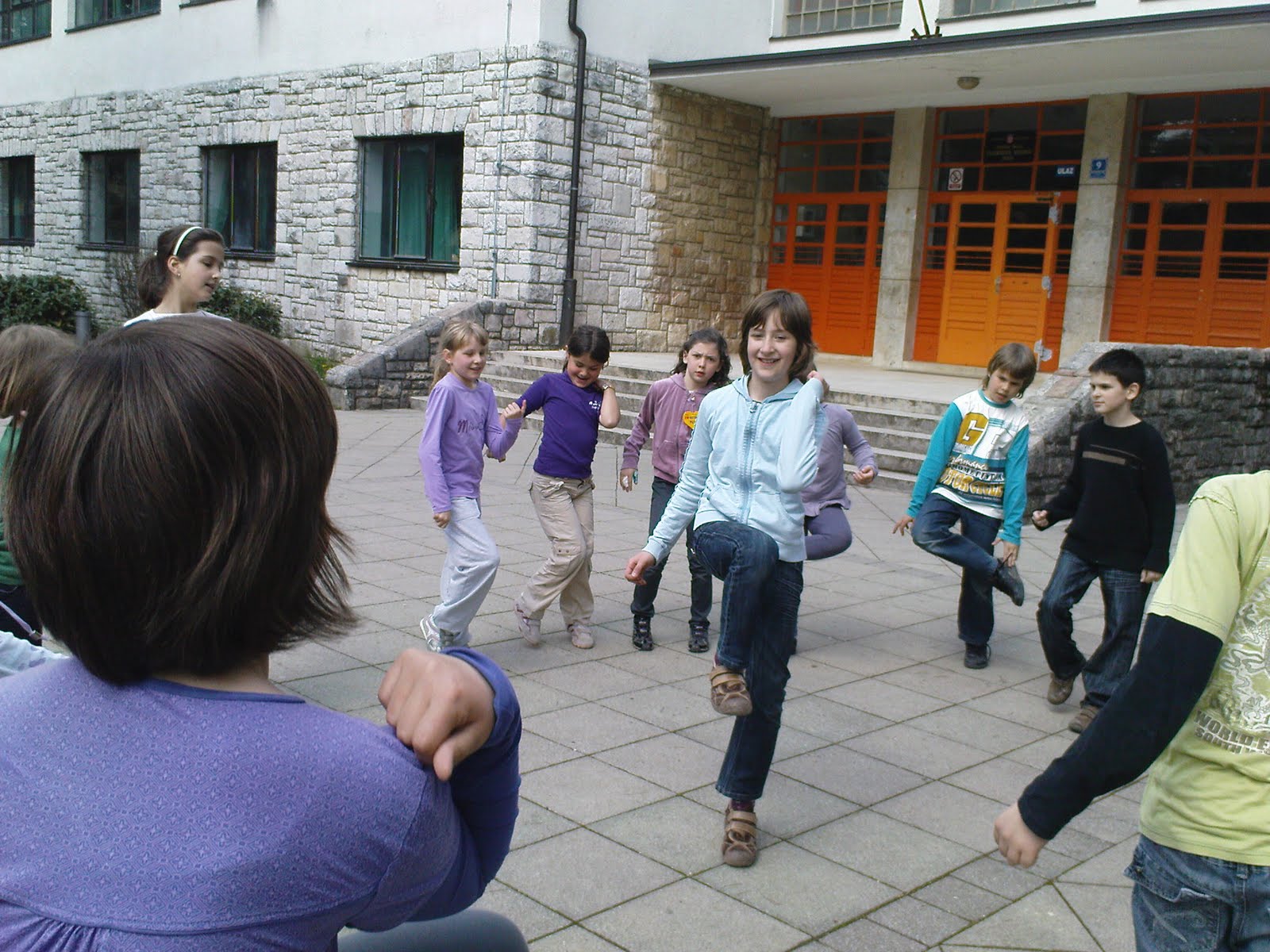 7 !
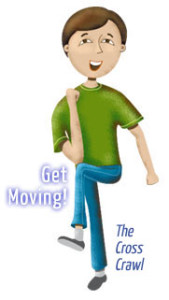 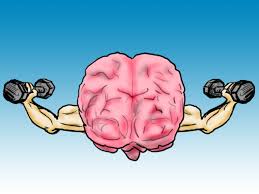 IZVRSNO!
8 !
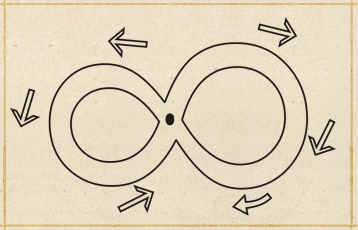 Naš mozak je sada punooo JAČI!
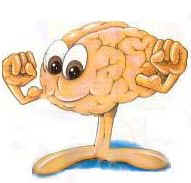 Uzmite malo vode 
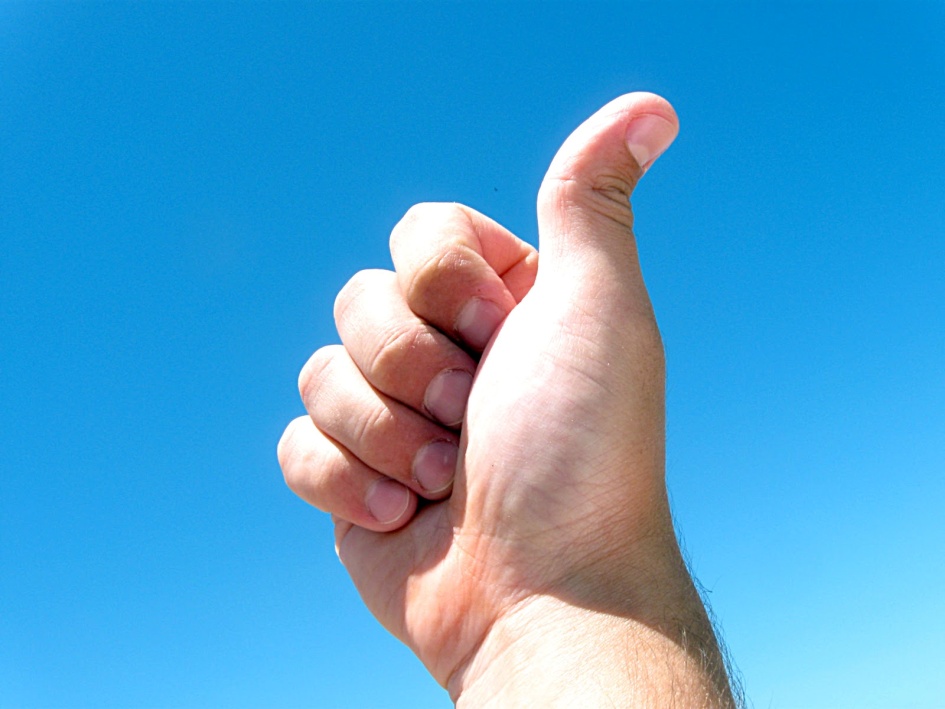 Jeste se umorili?
Koja vježba vam bila je najbolja?
Koja vježba vam je bila najteža?
A najlakša?